Domestic Violence
College of the Desert 
Public Safety Department &
Emergency Preparedness
2021
Domestic violence and emotional abuse are behaviors used by one person in a relationship to control the other.

Partners may be married or not married: heterosexual, gay, or lesbian; living together, separated or dating. 

Violence can be criminal and includes physical assault (pushing, hitting, shoving, etc.) Although emotional,  psychological and financial abuse are not criminal behaviors, they are forms of abuse and can lead to criminal violence.

Examples of abuse:
Name calling
Keeping a partner from contacting their family or friends
With holding money
Stopping a partner from getting or keeping a job
Actual or threatened physical harm
Sexual assault
Stalking
Intimidation
Violence takes many forms and can happen all the time or once in a while.

Victims can be any age, sex, race, culture, religion, education, employment or martial status. 

Although both men and women can be abused, most victims are women.
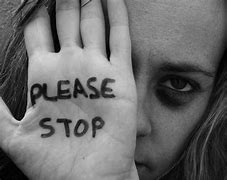 If you witness someone being abused on campus call Public Safety at 760 341 2111, from a campus phone 2111 or call 911 right away for help. 

If you suspect domestic violence (or any other crime) is happening, don't think of it as a "private matter" or simply "none of your business".

Get involved- Don’t Be A Bystander! Use your voice to connect someone to life-saving resources like the National Domestic Violence Hotline (1-800-799-7233).

Verizon Wireless customers can simply dial #HOPE to be connected to the Hotline. If you believe someone is in imminent danger, please call 911.
For more information, or college policy relating to Domestic Violence, Stalking, Dating Violence, Rape, Acquaintance Rape or Sexual Assault contact your campus Public Safety Department on your campus.  Trainings and policy available upon request or at http://www.collegeofthedesert.edu/students/psd/Pages/policies.aspx on the College of the Desert website on the Public Safety Department page.
Using a cell phone is not always safe and can put you in danger. An abuser who knows your cell phone number, your name and the last four digits of your social security number can probably access your account with your cell phone service provider and report your phone lost or stolen, in which case your phone service will be turned OFF.

Abusers with this information may also be able to view your detailed billing via the internet and thus know exactly who you have been calling for help. If using a cell phone, you MUST call your cell company and put a password on your account to prevent access.  You must also check to see if online access is activated for your account and either disable it or change the password. Be aware that if your abuser’s name is also on the account, they can show photo identification to the cell phone company and gain access again and/or reset the passwords.

**Remember even if your phone no longer has service it will still      
    dial two numbers: 
611 for customer service and 911 for emergencies.
Personalized Safety Plan: 
Having important numbers nearby for you and your children. Numbers to have are police, hotlines, friends and local shelters
Friends or neighbors you could tell about the abuse. Ask them to call the police if they hear angry or violent noises. If you have children teach them how to dial 911. Make up a code word you can use when you need help
Practice different ways to get out of your house
Even if you don’t plan to leave, think of where you could go. Think of how you might leave.
Try doing things that get you out of the house – taking the dog for a walk, taking out the trash, going to the store. Put together a bag of things you use everyday and hide it where it is easy for you to get.
Go over your safety plan often
If you consider leaving your abuser, think about………..

Four places you could go if you leave your home

People who might help you if you left. Think about people who will keep a bag for you. Think about people who might lend you money. Make plans for your pets

How you could take your children with you safely. There are times when taking your children with you may put all your lives in danger. You need to protect yourself to be able to protect your children.
https://youtu.be/xYWxfxMOUO4
How to report a Crime of Domestic Violence
760 341 2111  24/7/365

Get safe!
Contact Public Safety Department or an officer if you are on a College of the Desert Campus or site.
Contact the local law enforcement agency
  COD Public Safety Department officers and staff are available to
  assist with making a report
K